«Игрополис»
 с настольными играми не скучно
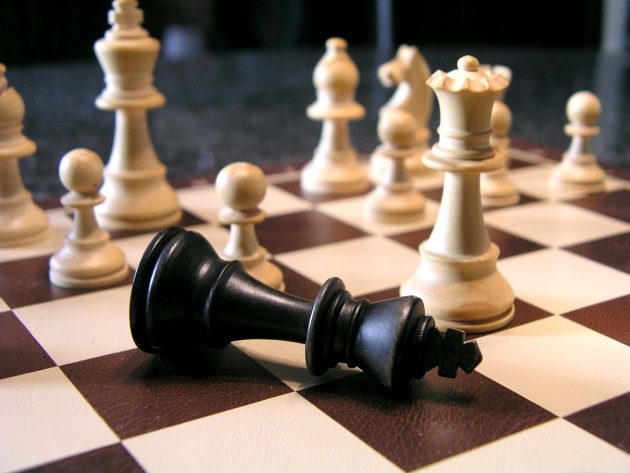